Быстровозводимые пневмокаркасные сооружения
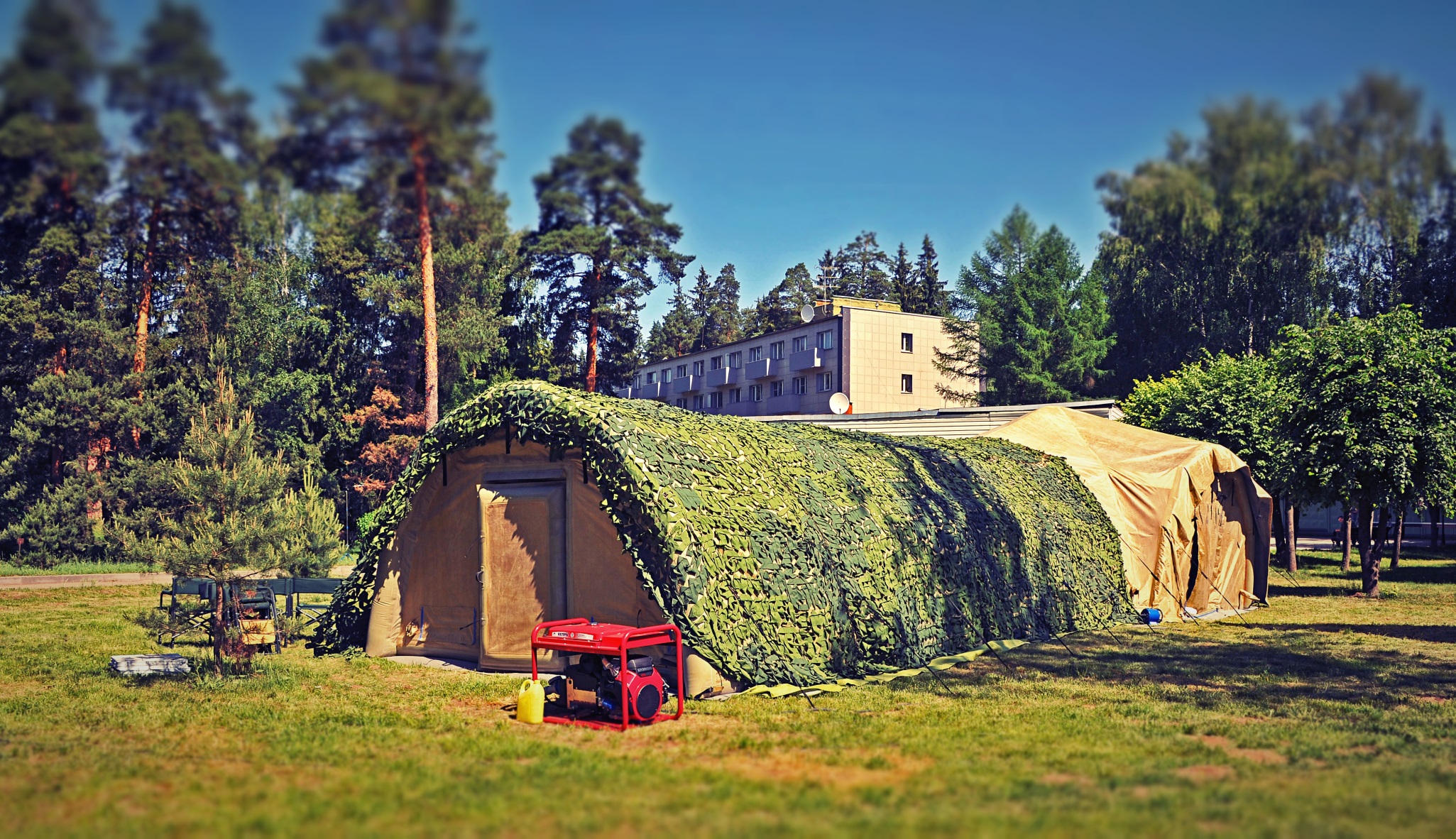 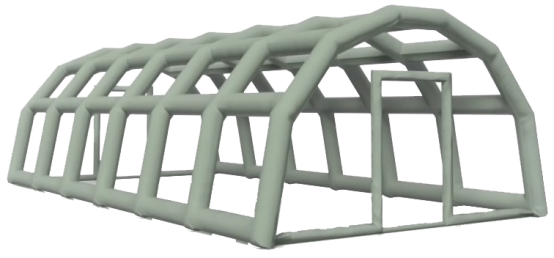 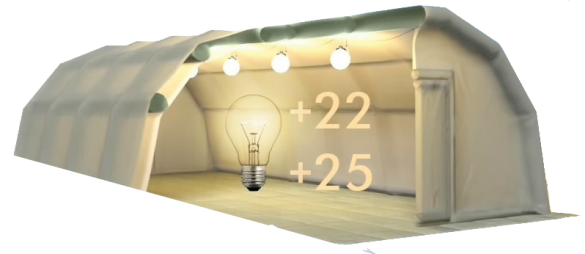 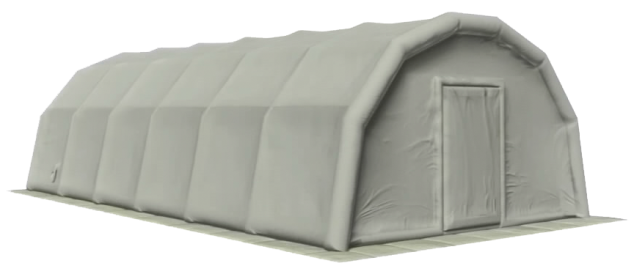 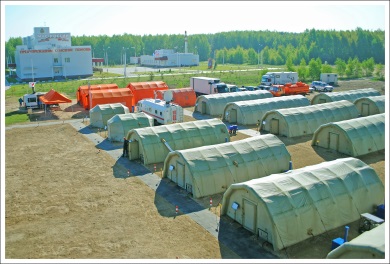 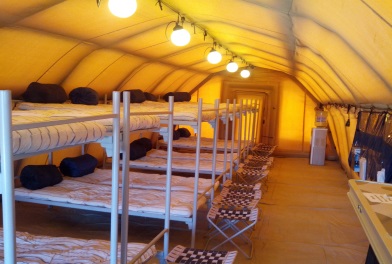 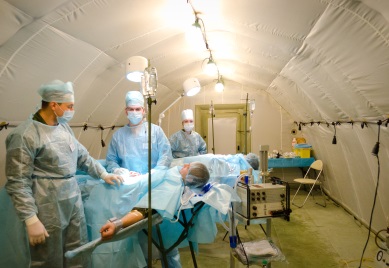 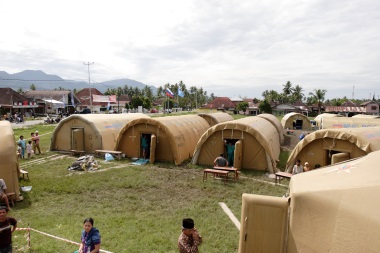 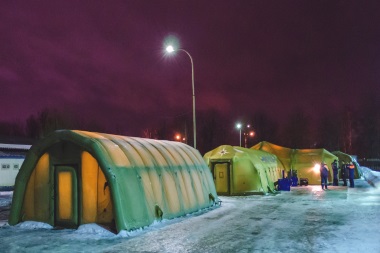 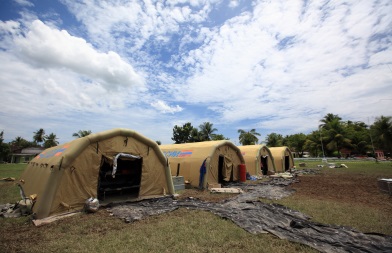 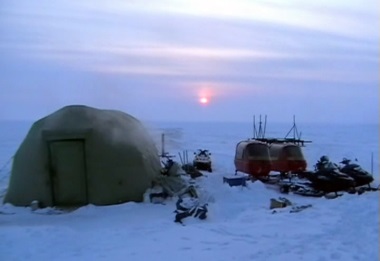 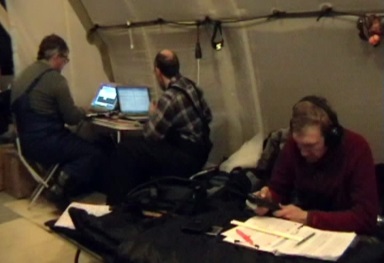 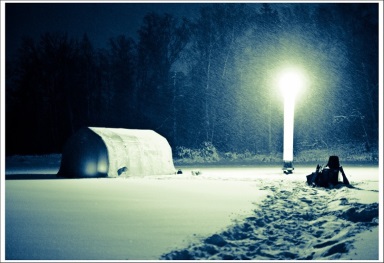 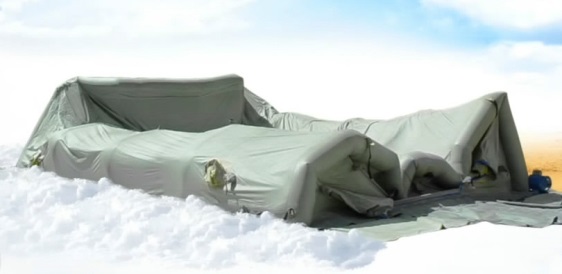 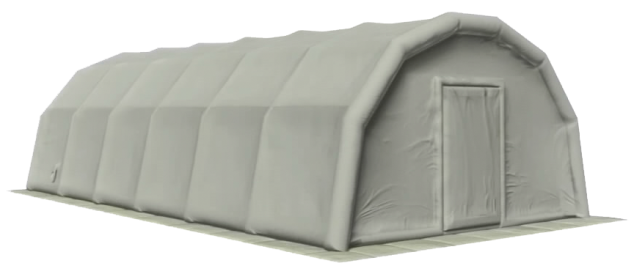 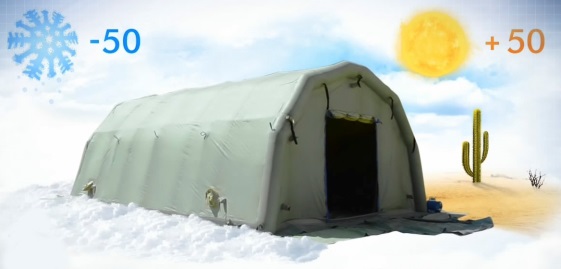 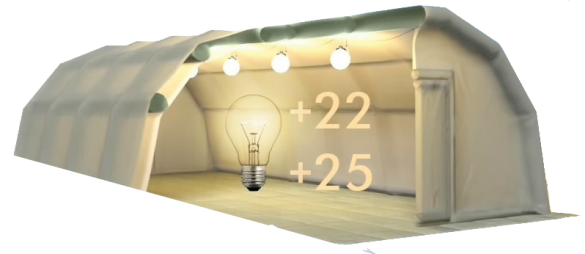 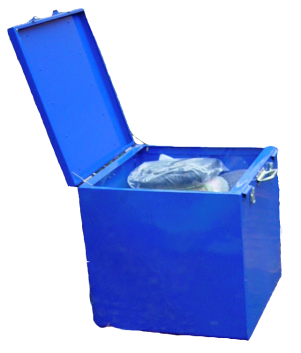 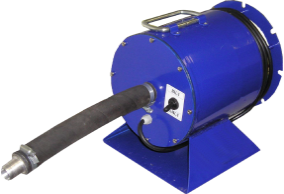 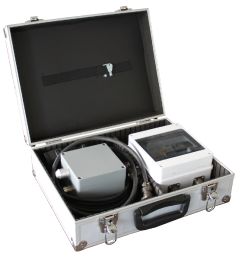 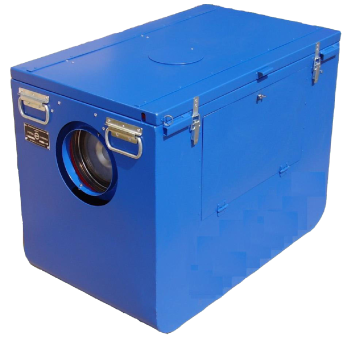 МПН-01
Размеры: 6700х4700х2700мм 
Вес: 100 кг 
Полезный объём: 48,6 м³ 
Полезная площадь: 26,5 м²
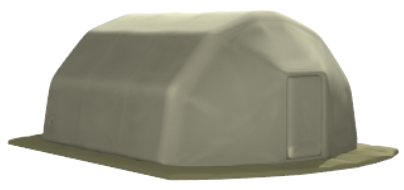 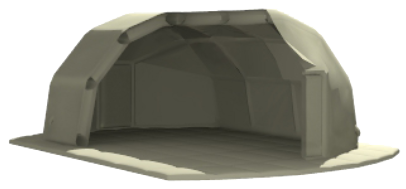 Модуль пневмокаркасный унифицированный – МПУ
Модуль стыкуется с модулями  типа МПУ, МПК, МПП и МПШ. Так же может использоваться автономно.
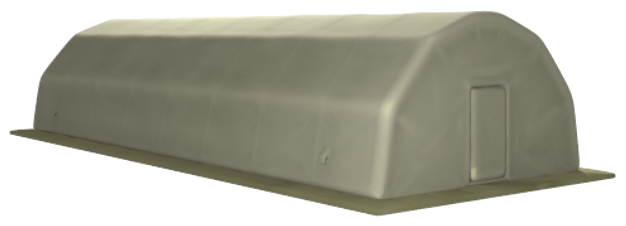 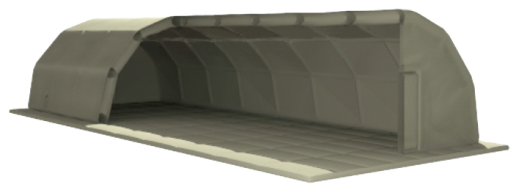 Модуль пневмокаркасный комбинированный – МПК
МПК
Размеры: 8700х4700х2700 мм 
Вес: 135 кг 
Полезный объём: 64,4 м³ 
Полезная площадь: 35,7 м²
В модуле один торец пологий,   второй выполнен под конус. Данный модуль может стыковаться с другими модулями типа МПУ, МПК, МПП и МПШ. Так же может использоваться автономно.
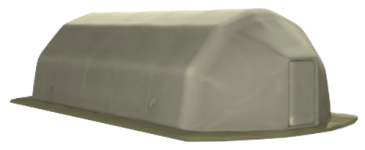 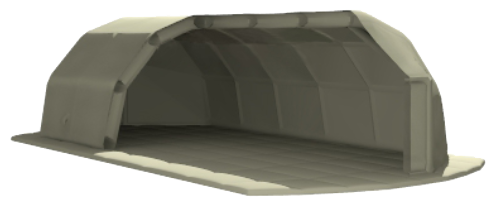 Модуль пневмокаркасный переходной – МПП
МПП
Размеры: 5600х5600х3500 мм 
Вес: 100 кг 
Полезный объём: 62,0 м³ 
Полезная площадь: 28,2 м²
Используется как соединяющее звено для объединения модулей в конфигурацию типа «крест»
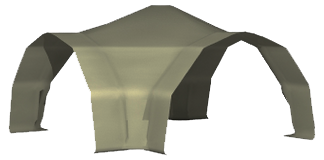 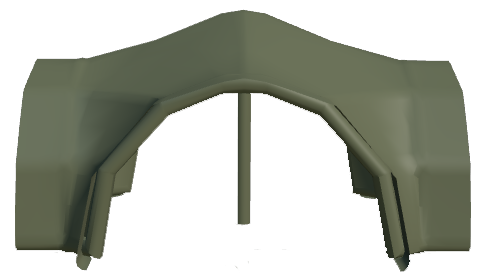 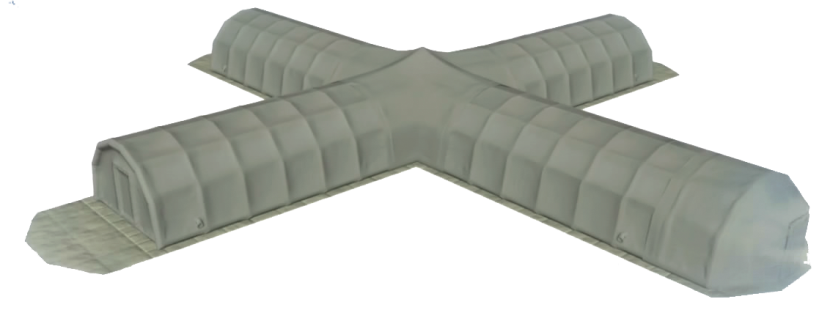 Модуль пневмокаркасный шлюзовой – МПШ
МПШ
Размеры: 2700х4700х2700 мм 
Вес: 55 кг 
Полезный объём: 18,4 м³ 
Полезная площадь: 10,5 м²
Используется для увеличения полезной площади базовых модулей
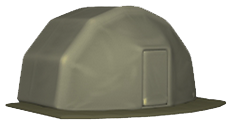 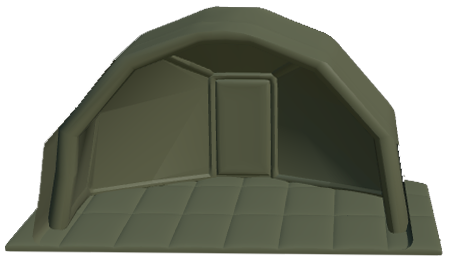 Устройство наддува представляет собой электротурбинный агрегат в удобном для переноски алюминиевом корпусе с передней и задней торцевыми крышками и ручкой сверху.
предназначено для эксплуатации при температуре окружающего воздуха от - 50°С до +50°С
Системы жизнеобеспечения
Устройство наддува
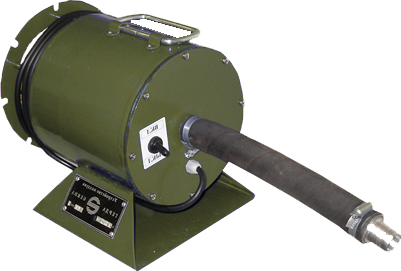 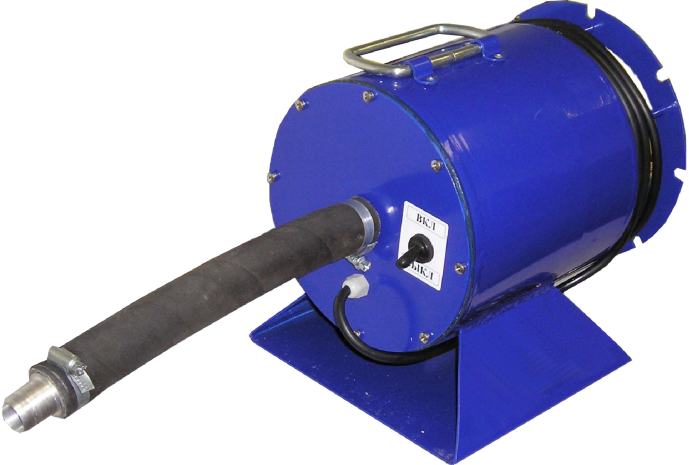 Регулятор перепада давления - РПД
РПД служит для использования в качестве распределительного щитка сети питания потребителей пневмомодуля ~220В 50Гц. РПД поставляется конструктивно выполненным в едином корпусе с автоматическим выключателем сети освещения пневмомодуля и УЗО (устройство защитного отключения) со встроенной защитой от сверхтоков («дифференциальный автомат») розеток потребителей. К корпусу РПД подключается реле давления (комплектное изделие РПД)
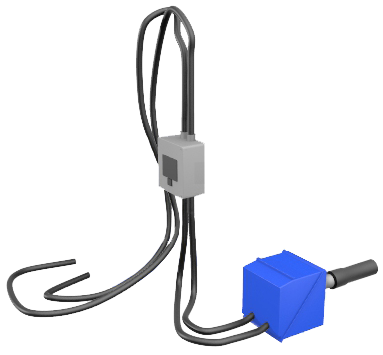 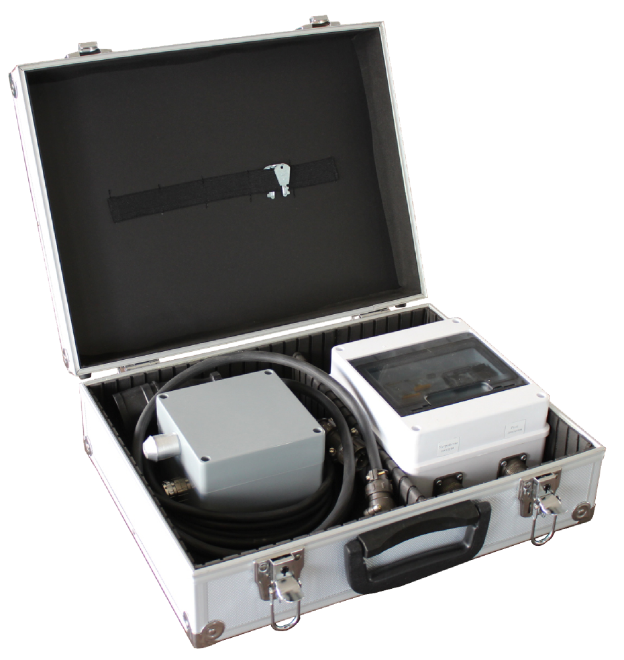 Отопительно-вентиляционный агрегат может использоваться при температуре окружающего воздуха от – 50°С до + 20°С. Преимуществом такого ОВА является автоматический запуск и климат контроль. То есть такой отопитель, находясь на улице, запускается нажатием на одну кнопку и в дальнейшем автоматически управляется термостатом, который находится внутри БВПС. Термостат всё время поддерживает нужную тепмпературу воздуха внутри помещения (например +20°С). В рабочем состоянии выхлопная труба отопителя выведена на 1 м вверх над его крышкой, что исключает попадание отработавших газов внутрь модуля.
Отопительно-вентиляционный агрегат - ОВА
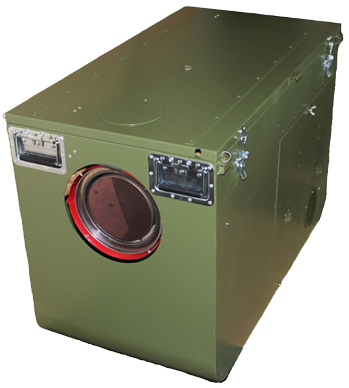 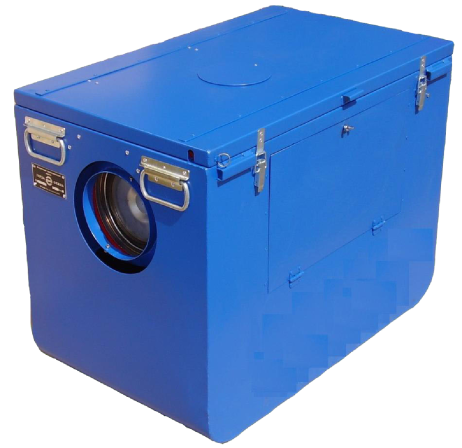 Состоит из внешнего силового кабеля; технологического кабеля, который используется при наддуве (установке) модуля; бортового (внутреннего) кабеля, специальных подвесных светильников с энергосберегающими или светодиодными лампами. Электрическая сеть имеет устойчивость к изгибанию при температурах до -60°С. Бортовой (внутренний) кабель прокладывается в модуле на этапе изготовления и в дальнейшем не демонтируется, что существенно сокращает время развертывания модуля.
Электрическая сеть с электроосвещением
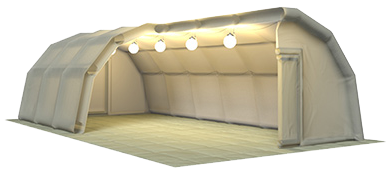 Контейнеры транспортировочные
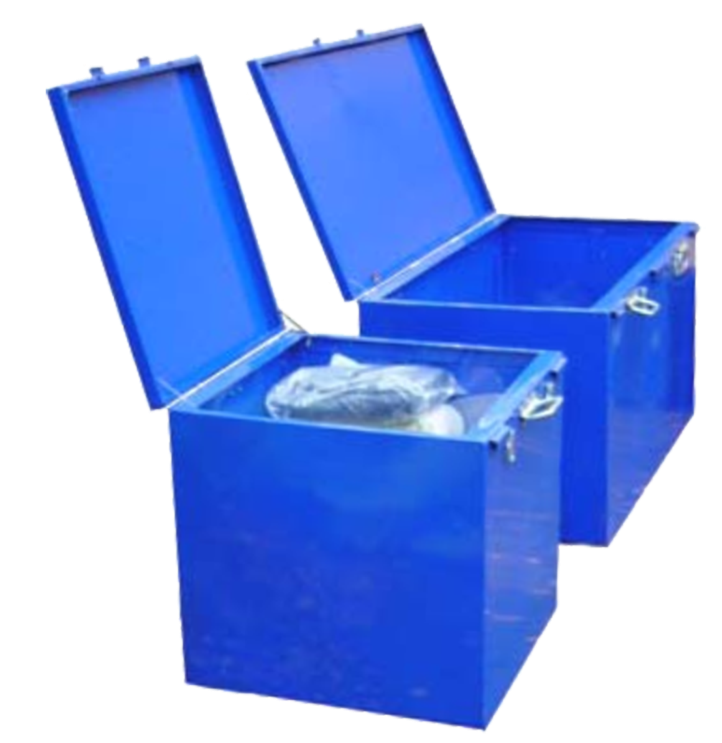 Предназначены для перевозки и хранения оборудования. Изготовлены из алюминиевого листа, обладают высокой прочностью, небольшим весом, не ржавеют. Снабжены удобными ручками для переноса и надёжными замками. Контейнеры выпускаются двух размеров:
600х600х600 мм      1200х600х600 мм
Комплекс энергоснабжения
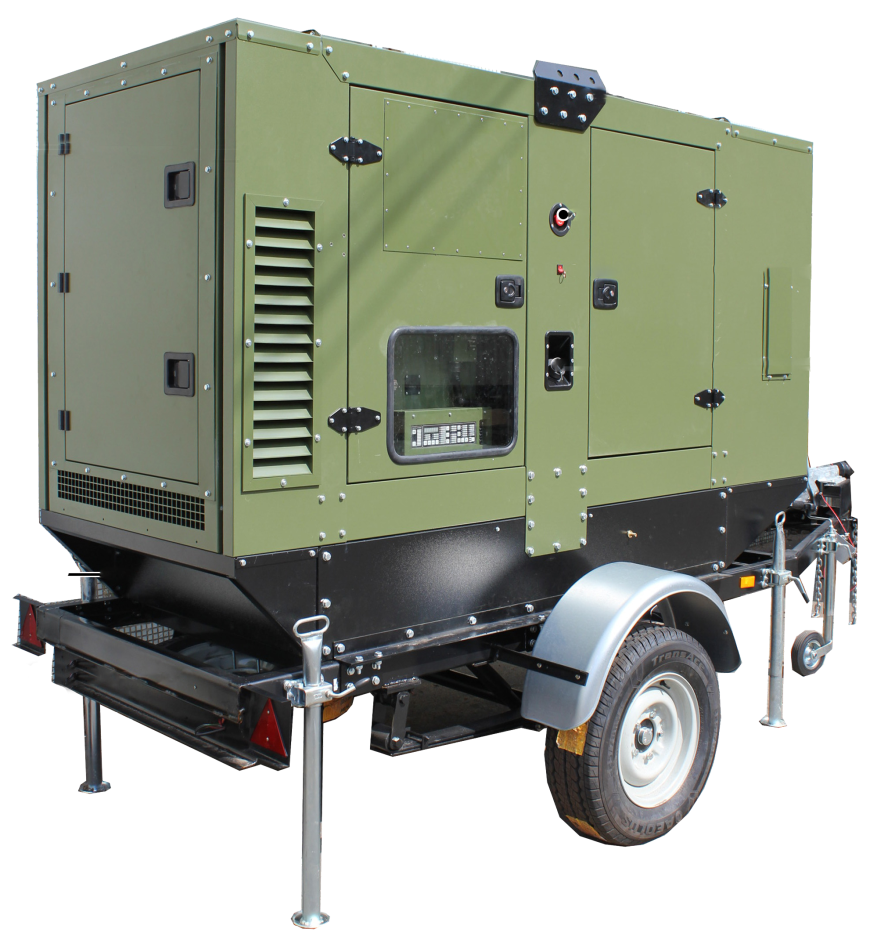 Позволяет синхронизировать и  последовательно подключать и отключать электрогенераторы объединённые в одну систему.